Химиялық технологиядағы көбіктүзгіш заттар
1 Дәріс Көбік туралы түсінік
Көбiк — сұйық немесе қатты дисперстiк ортадағы газдың (немесе ауаның) дисперсиясы — лиофобтық жүйелерге жатады. 
Газдың сұйықтықтағы дисперсиясын көбік, ал қатты денедегі газдың дисперсиясын қатты көбік деп атайды.
Сұйық көбiктер
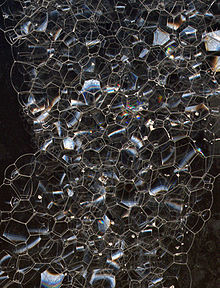 Көбіктер — дисперстік фазасы газ, ал дисперстік ортасы сұйық болса сұйық көбік, ал дисперстік ортасы қатты зат болса қатты көбік деп аталатын дисперстік системалар. су мен көмірқышқыл газы сұйык, көбікті түзеді. Ондағы су — дисперстік орта да, көміртек (IV) оксиді — дисперстік фаза
Қатты көбiктер
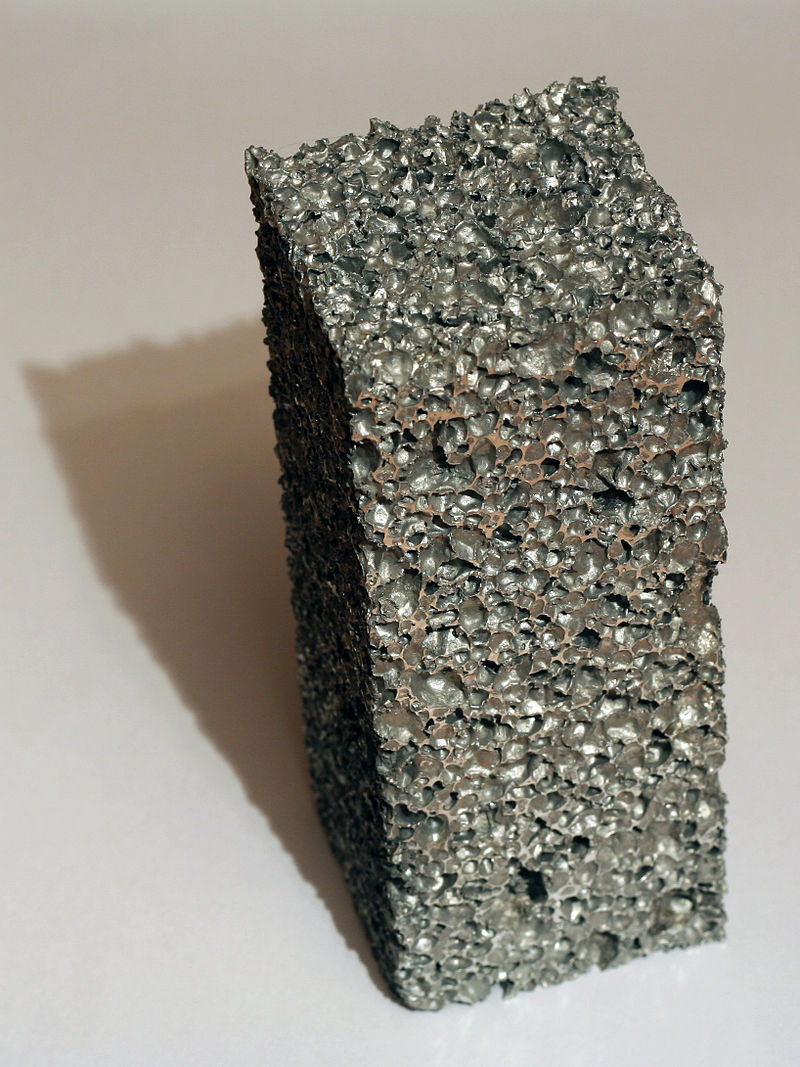 Қатты көбiктер құрылыста кеңiнен қолданылады. Оларға көбiктiпласттар, көбiктiбетон, көбiкшынылар жатады. Көбiктiпласттар көбiк түзгiш материалдардан алынады. Көбiктiпласттарда дисперстi фаза газ болып табылады. Пластмассаға газ көпiршiктердi енгiзу үшiн қыздырғанда  газтүзгiш заттарды қолданады. Газ түзiлу химиялық, механикалық және физикалық процестер арқылы жүредi. Көбiктiпластардың ұяшықтары бiр-бiрiне бiрiкпейдi. Егер материалда бiрiккен ұяшықтар көп болса, онда соны поропласт деп атайды. Поропласттар су мен газдарды жақсы өткiзедi: олардың дыбыс және вибризоляциялық қасиеттерi жоғары. Көбiктiпласттардың арасында 300-400%-ке ұзаратын көбiктiматериалдар ерекше орын алады. Бұл материалдар поролондар деп аталынады. Олардың көлемдiк массасы аз, тығыздылығы 30-40 кг/м-3; жылу сақтайтын, ауа өткiзбейтiн қасиеттерi бар және әр түрлi заттармен (май, бензин, т.б.) әрекеттескенде бұзылмайды. Соңдықтан поролондар жылу мен дыбысты сақтау үшiн қолданылады. Оларды отыратын жастықтар, матрацтар жасауда, киiм, аяқ киiм тiгетiн өндiрiстерде, жиқаз, ыдыс-аяқ, шыны орау үшiн кең пайдаланылады.
Құрылыста ұяшықты бетондарды, органикалық және минералдық көбiктердi, яғни көбiкшыныларды кең колданады. Көбiкшынылар  суды тазарту үшiн сүзгiш ретiнде де қолданылады. Көбiкшынылардың ассортиментi кең, олардың iшiнде акустикалық және декоративтiк iрiктемелер бар. Тамақ өнеркәсiбiндегi қатты көбiктер көбiктi құрғату арқылы алынады. Мысалы, нан — бұл қатты көбiкке жатады, көбiктендiру қамырды дайындау процесiнде жүргiзiледi, нан пiскенде көбiк құрғатылады.
Көбiктердiң қолданылуы
Көбiктердiң тұрақтылығы және басқа қасиеттерiне қойылатын талаптар олардың пайдалану шарттарына байланысты. Мысалы, флотациялық көбiктiң тұрақтылығы төмен болу керек, бiрақ ол пульпадан алынған минералды бөлшектердi, ерiтiлген заттарды ұстай алуы шарт. Қатқан көбiктер жылуды сақтайтын топырақтар алу үшiн пайдаланылады. Олардың кристаллизацияға дейiнгi еселену саны төмен және синерезис жылдамдығы төмен болуы керек. Көбiктiк хроматографияда қолданылатын көбiктiң еселену саны мен тұрақтылығы жоғары болуы керек. Өрт сөндiруде, әcipece мұнай мен сұйық жаңар-майлардың өртiн сөндiргенде де тұрақтылығы жоғары көбiктер қажет. Олар өртенiп жатқан сұйықтан шыққан буды жiбермей, және сол сұйықтың бетiнде жақсы жайыла жылжып, өрттi тез басуға қабiлеттi болуы тиiс.